HAKEKAT
TECNOPRENEURSHIP
HENI SUSILOWATI, M.M
Technopreneurship
 - Pertemuan 2 -
Tujuan
Pembelajaran
Mengetahui ruang lingkup technoprenurship
Mengetahui peran dan urgensi Technopreneurship
Mengetahui Kepribadian dan karakter N-Ach
Mengetahui Landasan dan aspek spirit technopreneurship
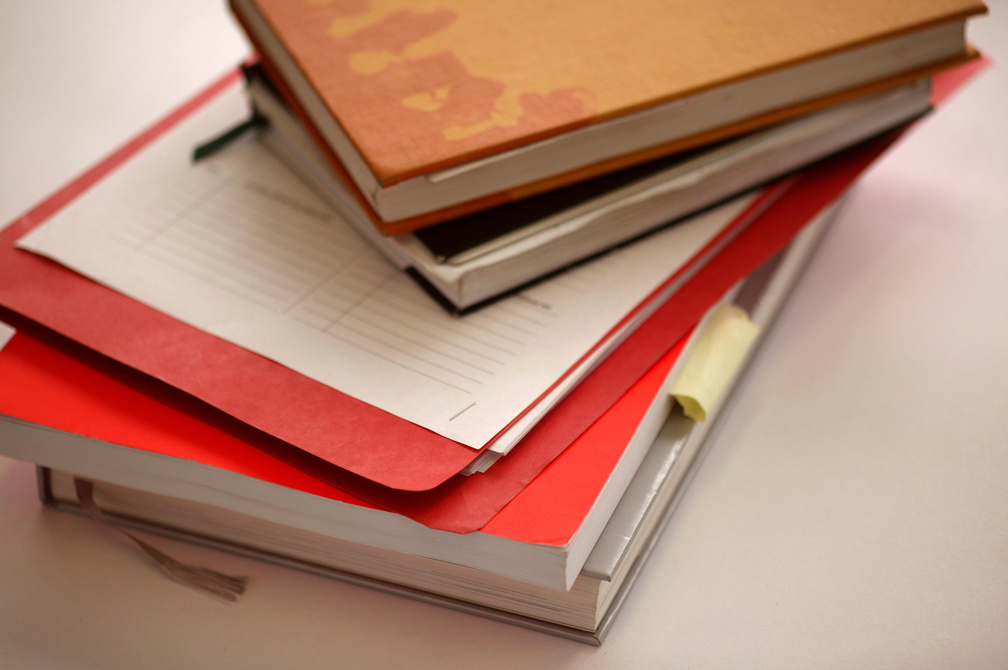 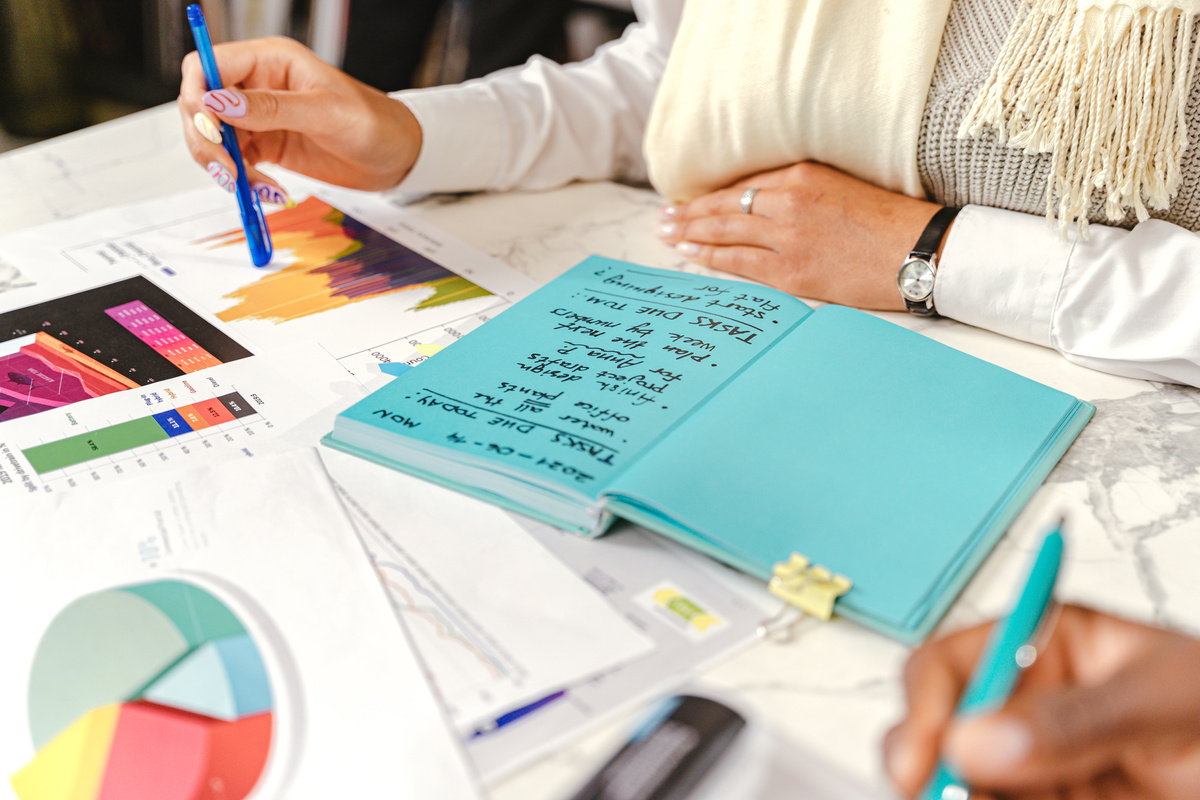 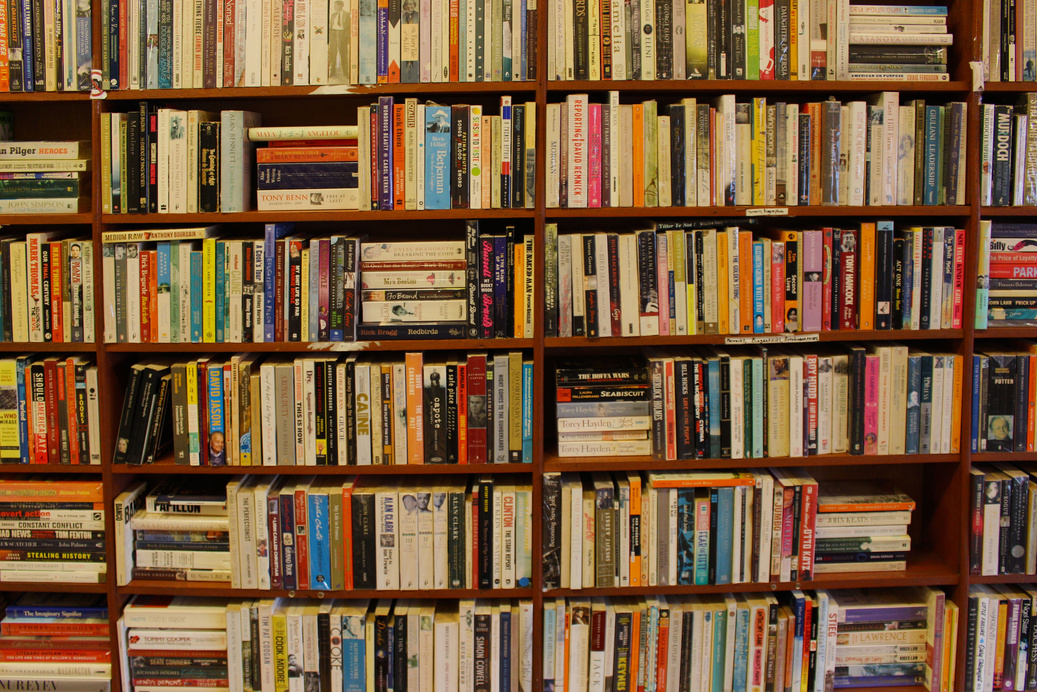 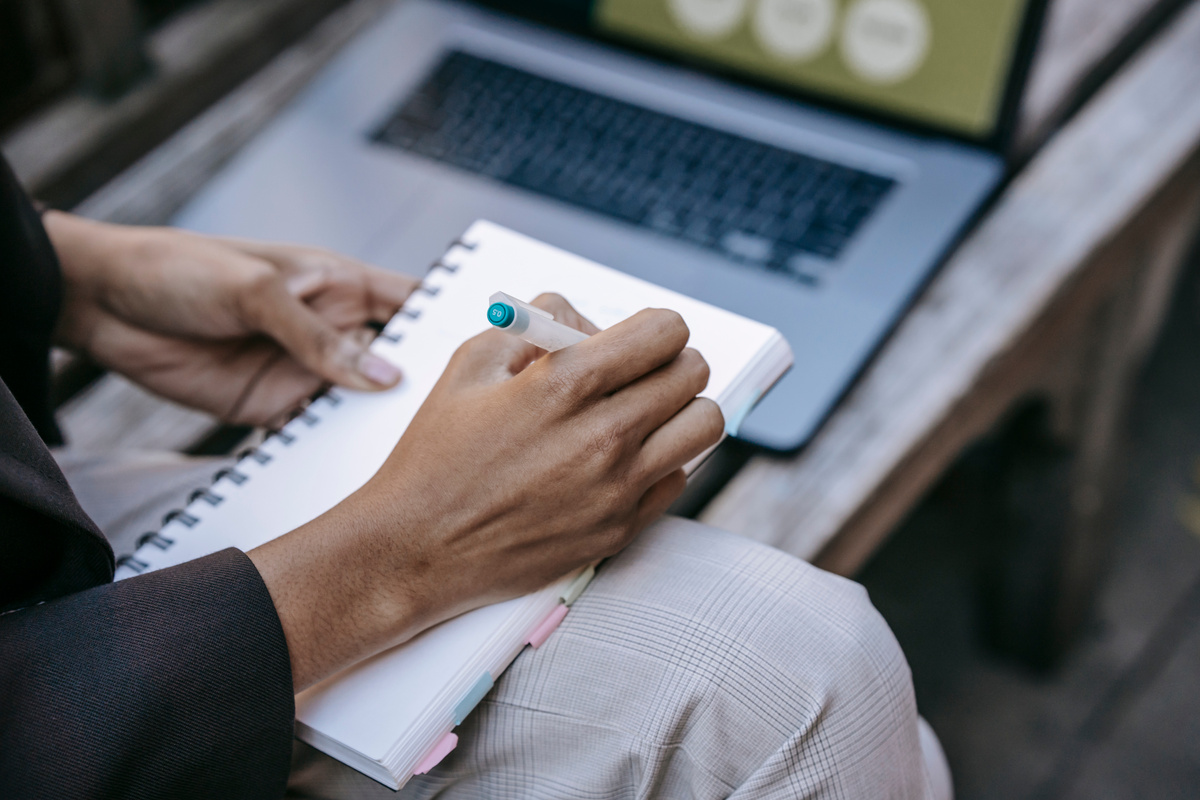 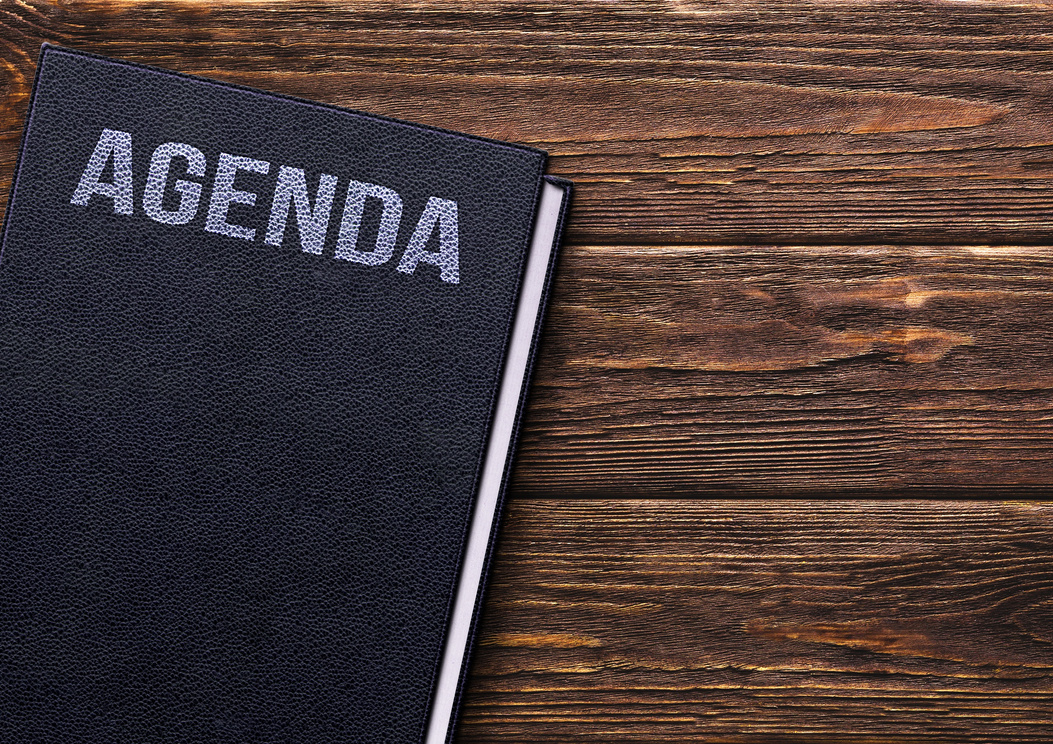 RUANG LINGKUP TECHNOPRENEURSHIP
Definisi Technopreneurship mengerucut pada penyempitan makna yaitu lebih mengacu pada pemanfaatan teknologi informasi untuk perkembangan suatu bisnis misal penggunaan website utk menjual product, pemanfaatan perangkat lunak utk kegiatan operasional bisnis, penggunaan media sosial utk memasarkan bisnis dll.
Adapun beberapa sector bisnis lainnya dimana teknologi dapat diaplikasikan antara lain sector air, energy, kesehatan, pertanian & keanekaragaman hayati.
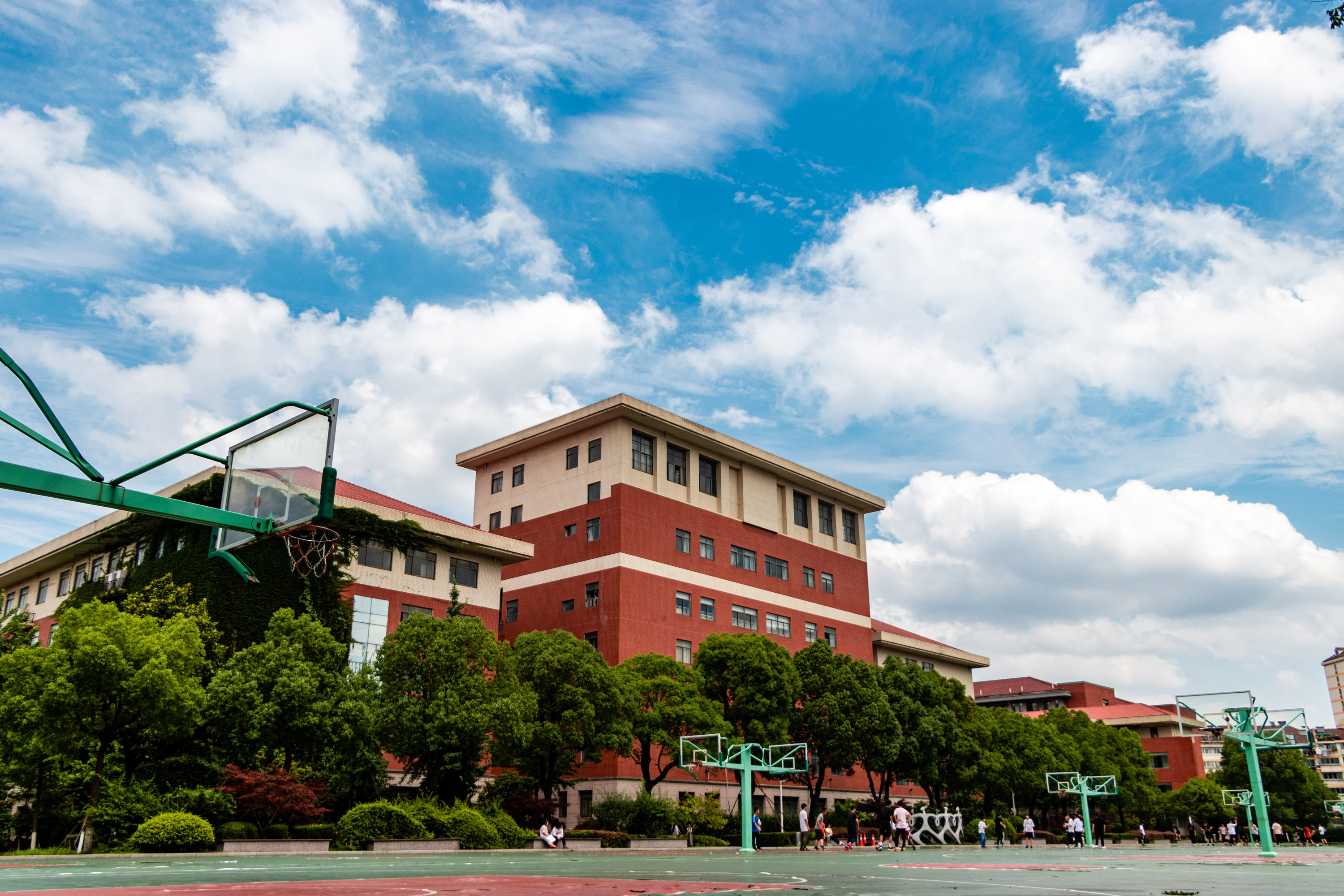 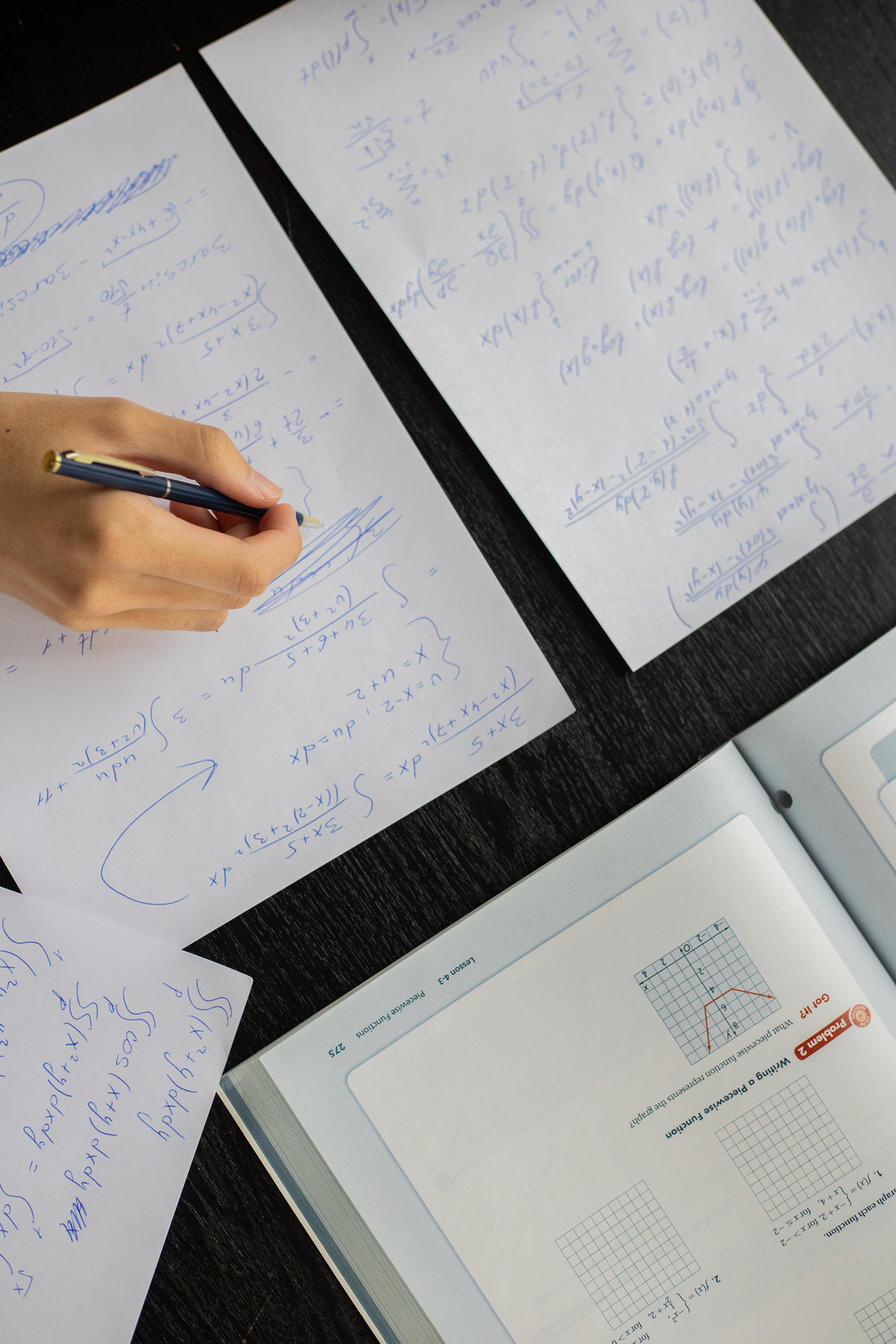 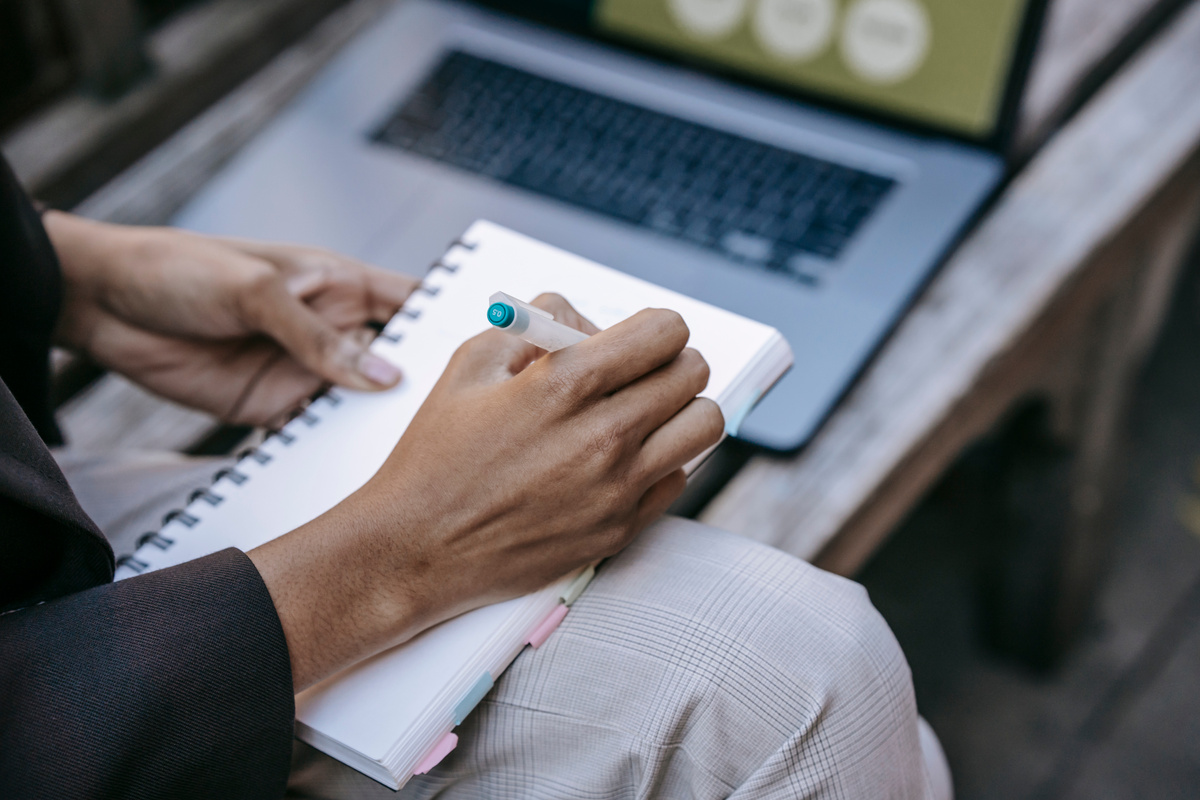 PERBEDAAN ENTREPRENEUR DAN TECHNOPRENEUR
Teknopreneur adalah mereka yang mendasarkan ke"entrepreneuran"nya berdasarkan keahlian berbasis teknologi sebagai unsur utama pengembangan produknya. Inovasi dan kreativitas sangat mendominasi dalam hal ini
Teknopreneur tidak sekedar menjual barang komoditas namun mereka menjual produk inovatif yang mampu menjadi substitusi maupun komplemen dalam kemajuan peradaban manusia.
Definisi:
Technopreneurship adalah praktik menciptakan dan mengelola bisnis berbasis teknologi.
Elemen Kunci:
Teknologi
Inovasi
Kewiraswastaan
PERAN & URGENSI TECHNOPRENEURSHIP
Data yg dirilis oleh Badan Pusat Statistik pada Agustus 2014 (update terakhir diganti) dari 9,5 % total pengangguran di Indonesia sebanyak 688.660 orang merupakan alumni Perguruan Tinggi. Bahkan 495.143 orang diantaranya lulusan perguruan tinggi bergelar sarjana.

Technopreneurship dapat menjadi solusi bagi persoalan tingginya pengangguran terdidik di Indonesia. Pertumbuhan pengusaha muda dapat memberikan efek domino yg positif pada berbagai lini. Terutama pertumbuhan ekonomi nasional.
Technopreneurship memberikan dampak positif bagi lingkungan & sosial :
Pemanfaatan SDA lebih produktif & berkelanjutan
Peningkatan efisiensi penggunaan SDA terutama energy
Mengurangi eksploitasi SDA
Mengatasi persoalan polusi dan pencemaran lingkungan
Peran dan pentingnya penerapan technopreneurship bagi suatu Negara :
Meningkatkan efisiensi dan produktivitas
Meningkatkan pendapatan
Menciptakan lapangan kerja baru
Menggerakkan sector ekonomi lainnya
Meminimalkan hambatan2 dlm berwirausaha, terutama bagi UKM
Tujuan
Pembelajaran
Definisi:
Technopreneurship adalah praktik menciptakan dan mengelola bisnis berbasis teknologi.
Elemen Kunci:
Teknologi
Inovasi
Kewiraswastaan
KEPRIBADIAN
TECHNOPRENEUR
McClelland mengajukan konsep need for achievement (selanjutnya disingkat N-Ach)
yang diartikan sebagai virus kepribadian yang menyebabkan seseorang ingin selalu
berbuat lebih baik dan terus maju, selalu berpikir untuk berbuat yang lebih baik, dan
memiliki tujuan yang realistik dengan mengambil resiko yang yang benar-benar telah diperhitungkan
Karakteristik
N-ACH YANG TINGGI
KARAKTER PEMBENTUK TECHNOPRENEUR
INTRAPERSONAL
EKSTRAPERSONAL
INTERPERSONAL
KARAKTERISTIK
TECHNOPRENEUR
1. Inovasi:
Kemampuan untuk berpikir out of the box dan menciptakan solusi baru.
2. Pengambilan Risiko:
Kesediaan untuk mengambil risiko yang diperhitungkan dalam mencapai tujuan bisnis.
3. Keahlian Teknis:
Pemahaman mendalam tentang teknologi dan aplikasinya.
4. Ketajaman Bisnis:
Keterampilan dalam mengelola dan meningkatkan skala bisnis secara efektif.
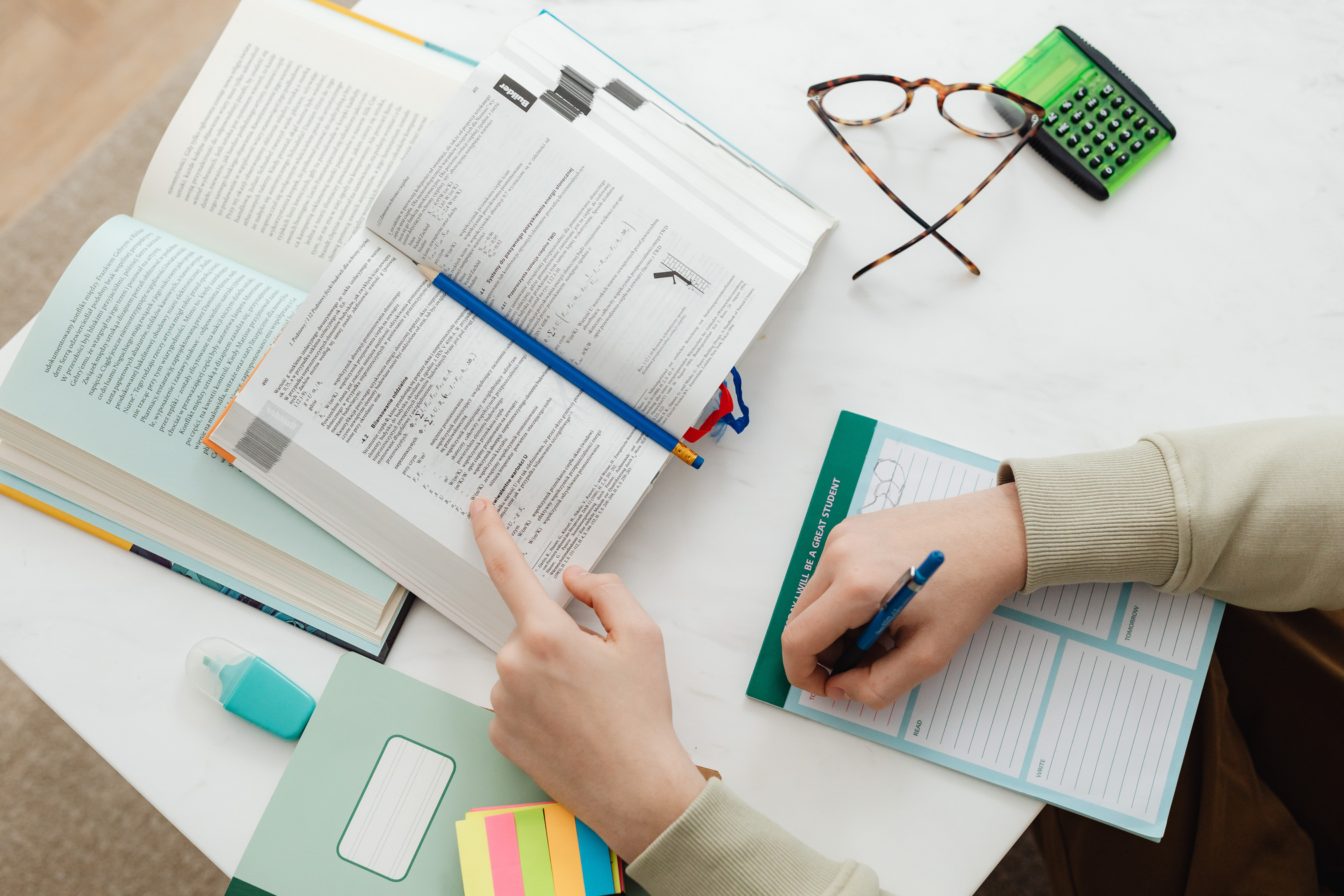 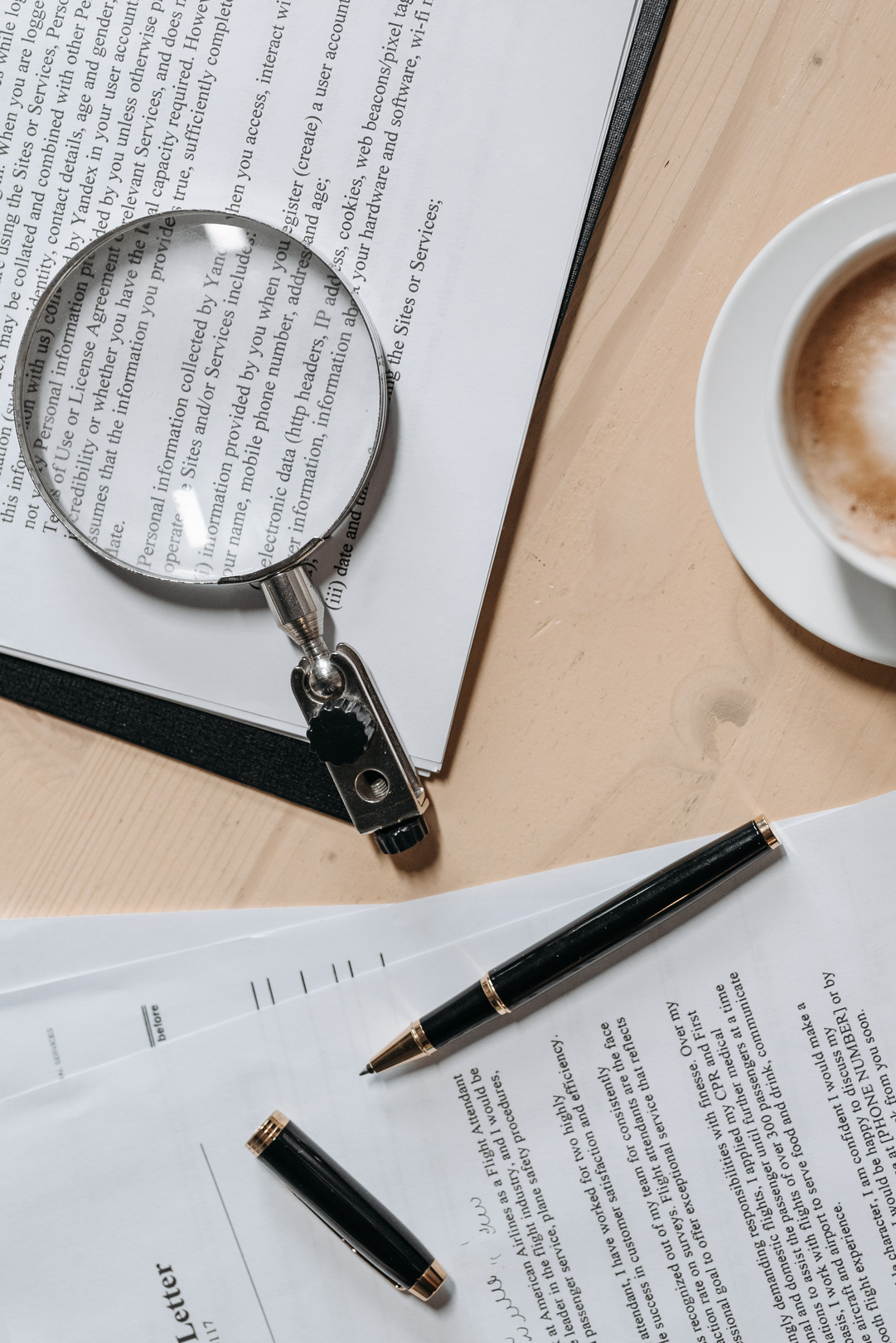 Kebutuhan masyarakat
Mobil, motor, telepon seluler, televise, internet, provider, social media

Perkaya diri dengan ide
Produk yang dihasilkan tidak harus baru tapi inovatif

Perencanaan matang
Memiliki kemampuan menganalis pasar, mendesain produk, strategi pasar, menentukan harga

Tambahkan value pada produk
Menambah nilai dari produk yang ada
LANDASAN TECHOPRENEURSHIP
Aspek Spirit
TECHNOPRENEURSHIP
Terdapat atribut atau aspek yang dijadikan acuan dalam spirit teknopreneurship, yaitu :
Lebih suka risiko yang moderat
Menyenangi pekerjaan yang berkaitan dengan proses mantal dengan tujuan utama pencapaian prestasi pribadi
Locus of control internal (skill, ability, effort)
Kemampuan kreatif dan inovasi
Cenderung berpikir panjang, memiliki potensi untuk melakukan visi yang jauh ke depan
 Kemandirian
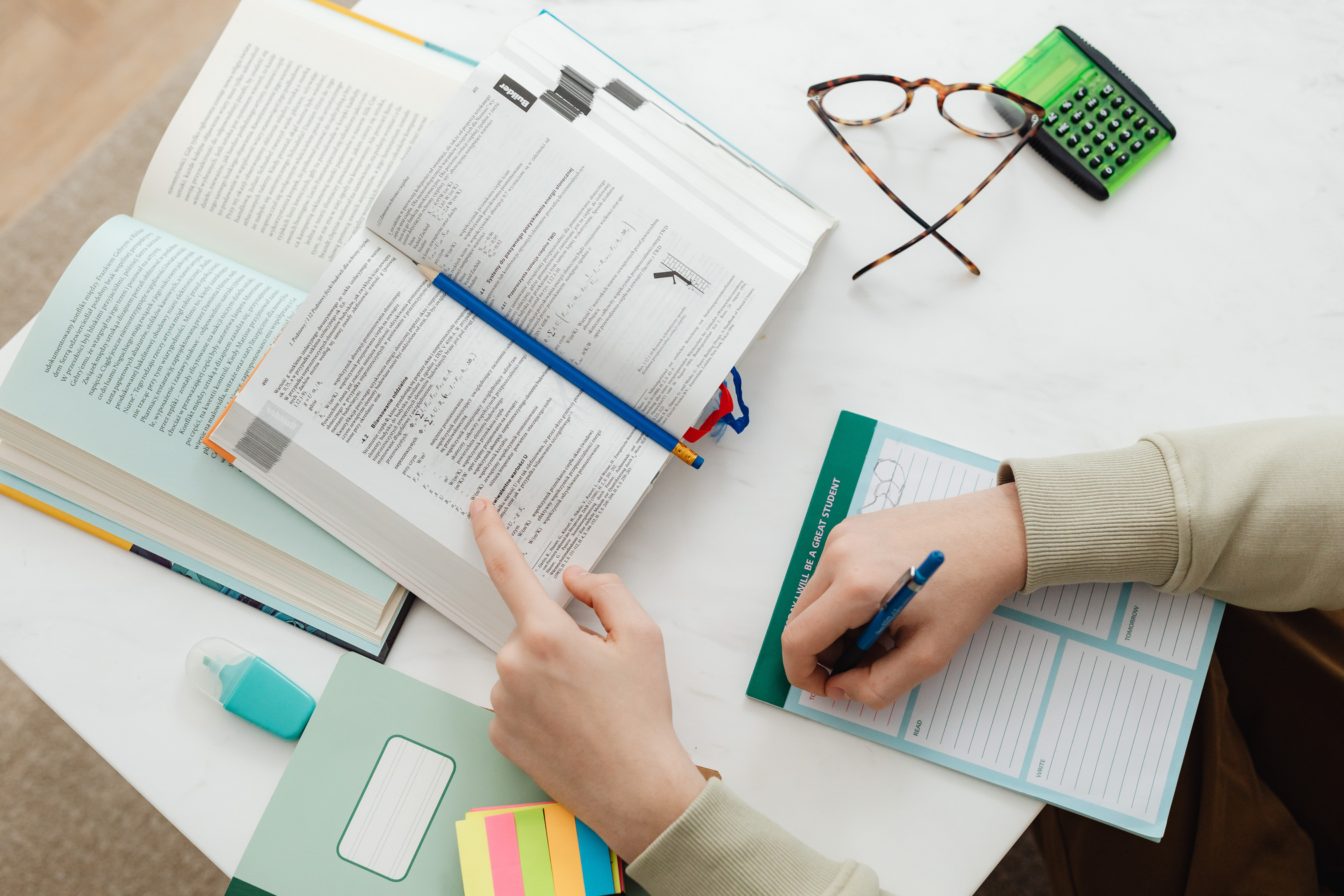 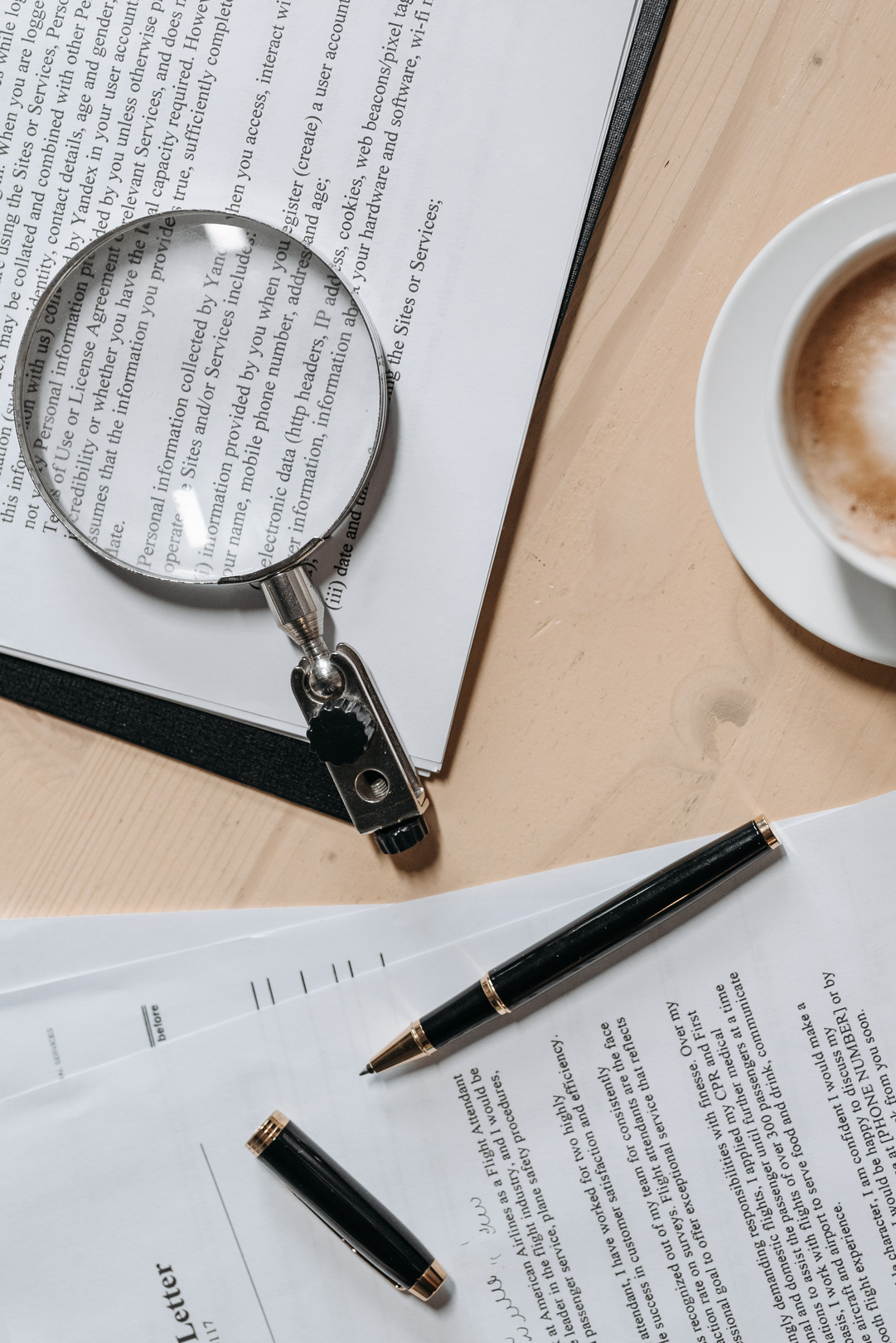 1. Keusangan Teknologi:
Perubahan teknologi yang cepat dapat membuat produk atau jasa menjadi cepat ketinggalan jaman.
2. Masalah Pendanaan:
Kesulitan dalam mengamankan investasi untuk usaha-usaha yang sarat teknologi.
3. Kendala Regulasi:
Menavigasi persyaratan hukum dan peraturan terkait teknologi.
Tantangan dalam Technopreneurship
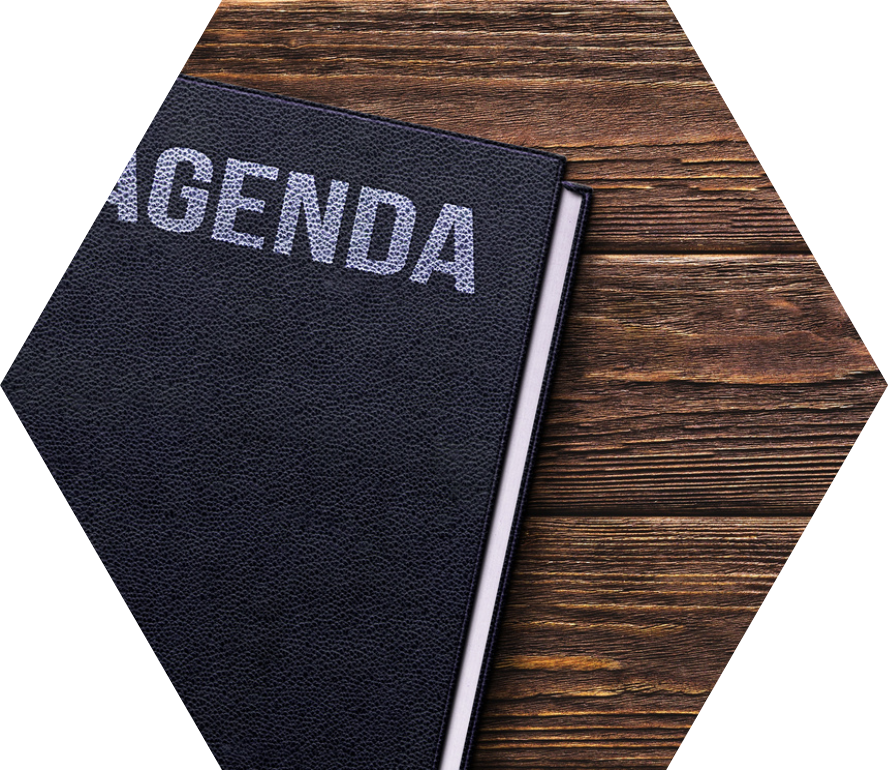 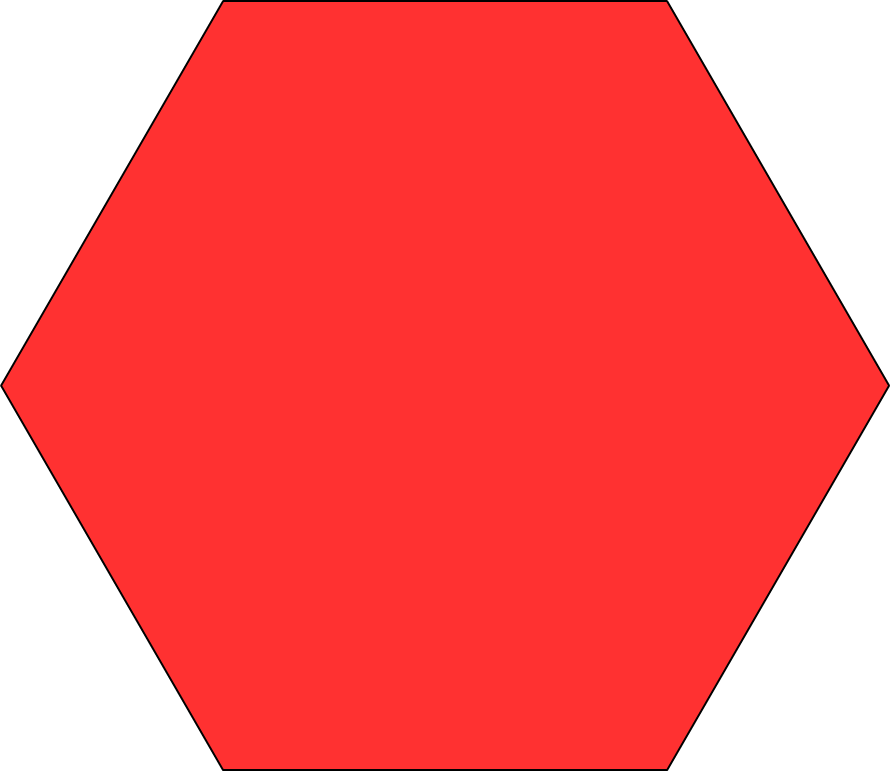 Ketrampilan
SOFT SKILL DAN HARD SKILL
Ketrampilan soft skill dan hard skill yang dibutuhkan start - up bisnis adalah :
1. Kemampuan Komunikasi
2. Aspek Keteknikan
3. Pembuatan Bisnis Plan
4. Ketrampilan Teknis
5. Memanajemen dan Memotivasi Orang
Faktor soft skill yang dianggap penting, yaitu
Kemampuan Komunikasi dan Kemampuan Memotivasi Orang
TERIMAKASIH